Инвестиционный паспорт объекта________________________________________________________________________________________________________________________________________
НАИМЕНОВАНИЕ ОБЪЕКТА: АДМИНИСТРАТИВНОЕ ЗДАНИЕ Литер А
АДРЕС: г. Бендеры, пер. Вокзальный, 10
Характеристика инвестиционной площадки
Местонахождение объекта
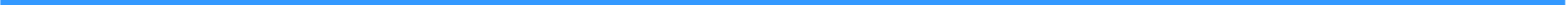 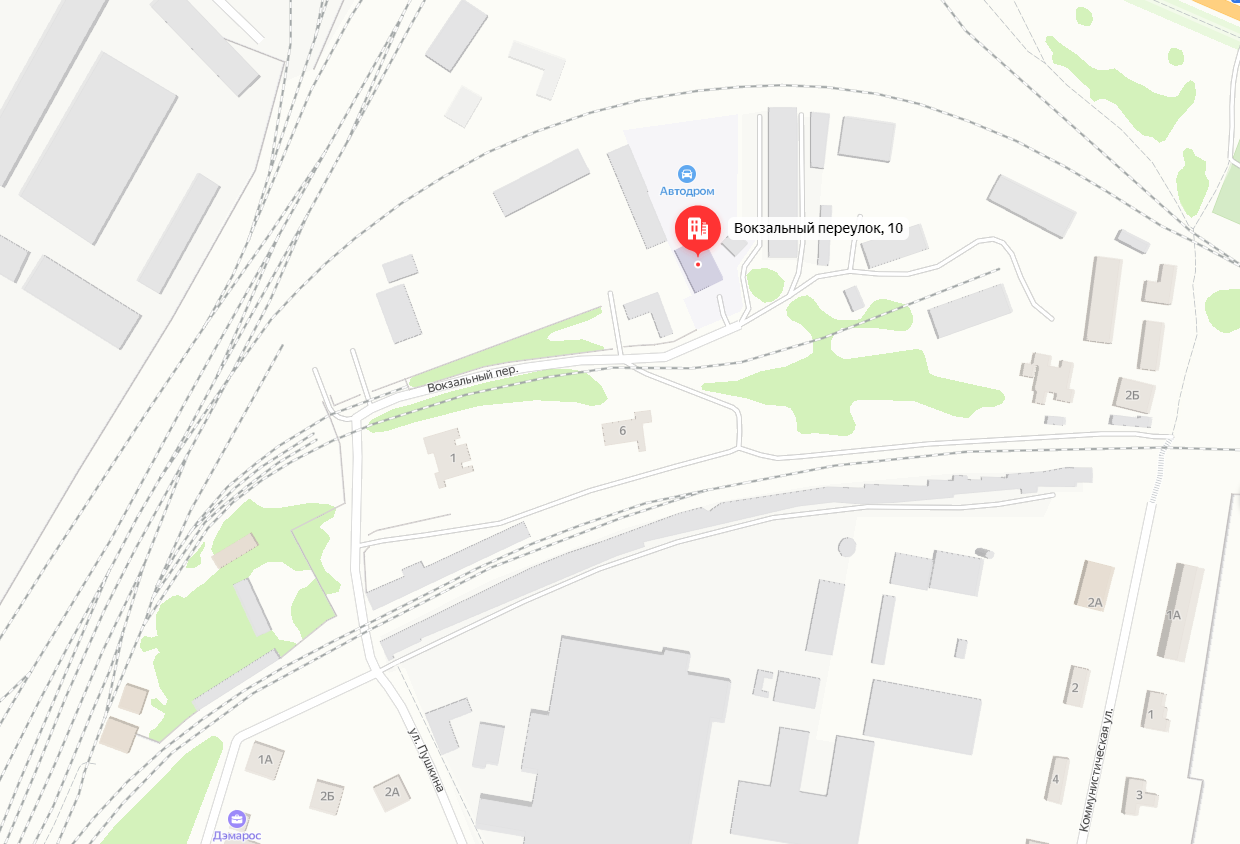 Фотогалерея
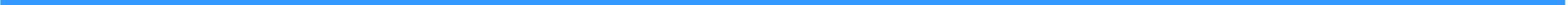 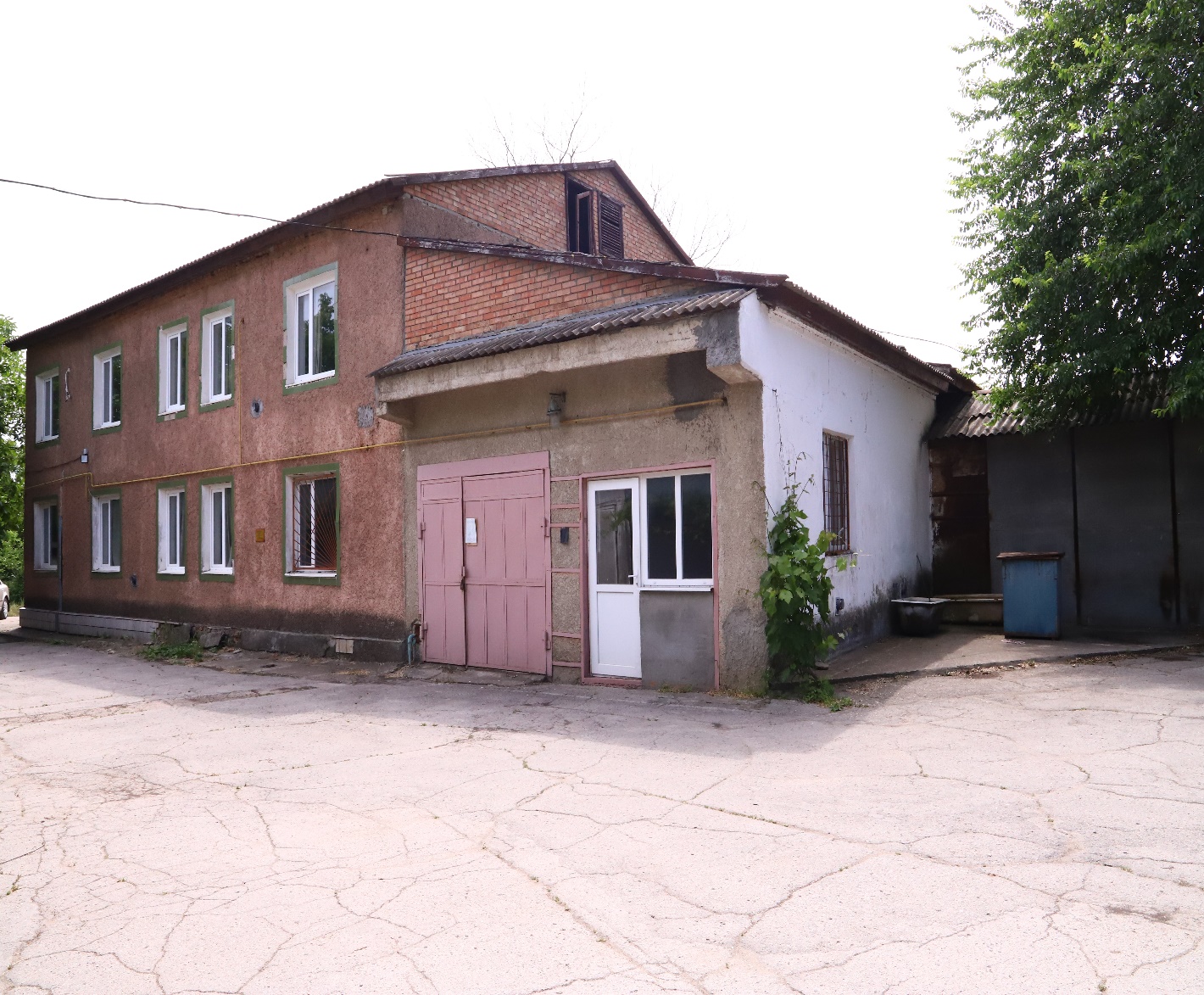